3
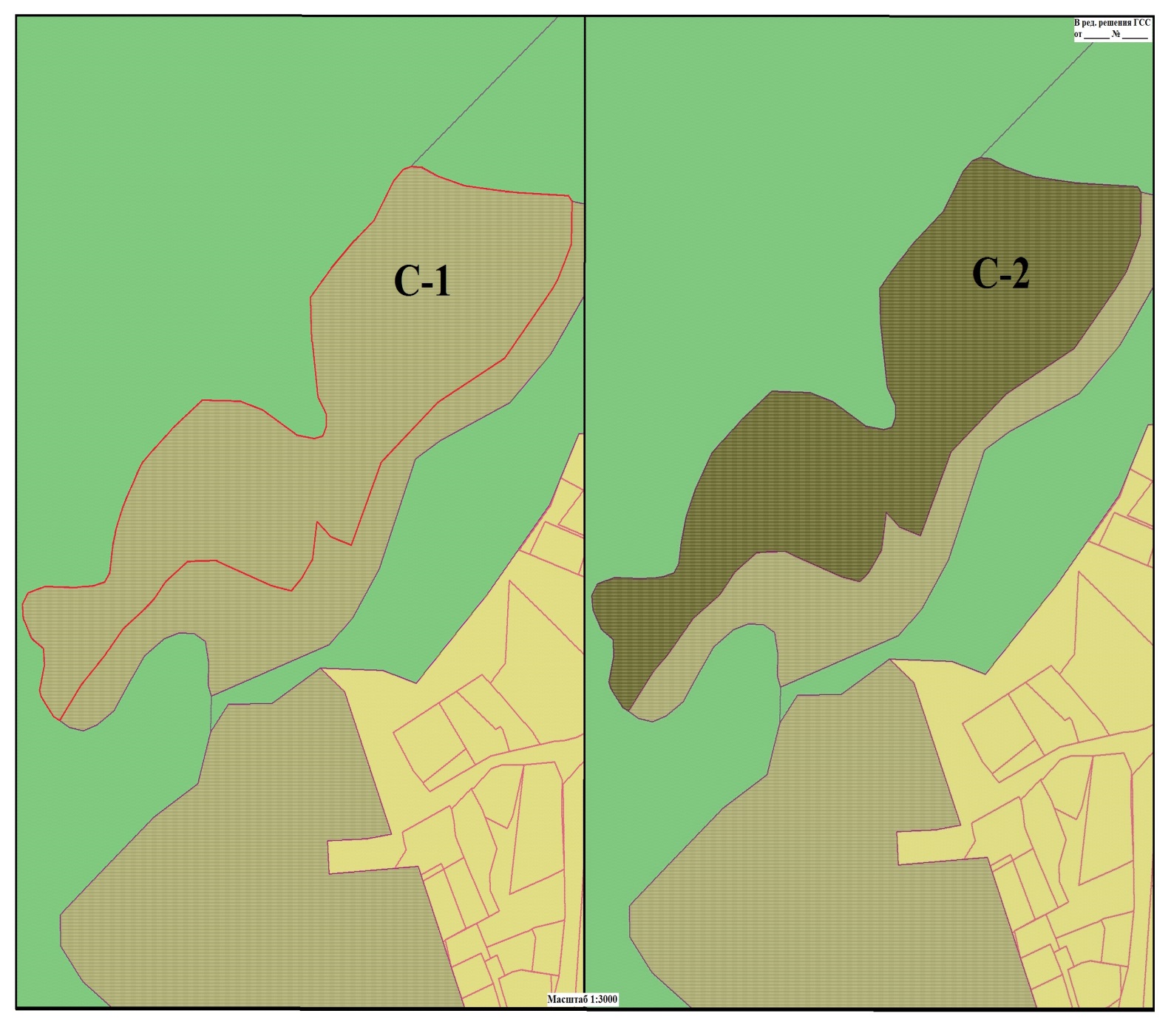 Каталог координат границы территориальной зоны С-2
№	         X	        Y
1	57543,4487	55190,0997
2	57545,6077	55186,2773
3	57552,4052	55181,1037
4	57556,3443	55178,1089
5	57560,0351	55176,8604
6	57562,2170	55177,3383
7	57574,3131	55180,0094
8	57584,0694	55179,7760
9	57590,1578	55171,7188
10	57600,9499	55165,8695
11	57609,0760	55165,2250
12	57615,9132	55169,2322
13	57619,2202	55180,7853
14	57618,9046	55196,8559
15	57619,1713	55208,0016
16	57620,0047	55213,5727
17	57622,0562	55220,7250
18	57627,0554	55223,9960
19	57639,2405	55225,7848
20	57653,5551	55228,7930
21	57669,2194	55235,1194
22	57690,4318	55246,7542
23	57709,7857	55267,6651
24	57724,9206	55286,9767
25	57724,2821	55312,5468
26	57719,2150	55328,1710
27	57705,0918	55350,7231
28	57703,2930	55362,9085
29	57704,6728	55368,3265
30	57710,1805	55370,6952
31	57716,8780	55370,5349
32	57727,1706	55365,1277
33	57763,4536	55360,3688
34	57783,1461	55359,8976
35	57793,4893	55368,3118
№	         X	        Y
36	57809,0499	55382,8422
37	57826,8558	55403,0101
38	57850,1495	55416,7754
39	57855,6674	55422,9146
40	57857,2807	55427,6369
41	57856,8524	55434,8185
42	57852,3368	55445,0685
43	57846,5258	55464,3012
44	57843,0255	55492,7403
45	57841,0555	55534,5554
46	57837,6375	55536,7576
47	57813,5608	55536,2535
48	57792,7312	55526,8200
49	57783,1209	55519,7786
50	57749,2221	55491,6742
51	57723,4789	55445,7613
52	57690,5148	55408,2328
53	57643,0704	55387,5238
54	57647,7505	55373,2792
55	57656,3008	55364,4430
56	57634,5903	55361,2517
57	57621,7960	55352,3961
58	57616,8151	55346,5442
59	57619,6754	55334,4134
60	57630,7812	55304,0520
61	57634,0912	55296,0813
62	57633,8434	55285,7253
63	57633,2904	55276,8268
64	57622,6787	55262,2079
65	57609,7003	55251,9265
66	57596,1985	55233,9861
67	57574,6946	55216,0171
68	57566,8228	55207,6438
1	57543,4487	55190,0997